Question 25
Recurrent Neural Networks (CNN)

Question
Long Short-Term Memory
creats paths through time that have derivatives that neither vanish nor explode
creats paths through time that have constant derivatives 
creats paths that change through time
Long-Term dependendencies
Vanishing/Exploding Gradients in RNN
Weight Initialization Methods
Constant Error Carousel
Echo State Networks
Identity-RNN
np-RNN
LSTM
GRU
3
Long-Term dependendencies
Random Wh initialization of RNN has no constraint on eigenvalues
vanishing or exploding gradients in the initial epoch

Careful initialization of Wh with suitable eigenvalues
allows the RNN to learn in the initial epochs 
hence can generalize well for further iterations
4
Long-Term dependendencies
Trick #1(IRNN)
Wh initialized to Identity
Activation function: ReLU

Trick# 2 (np-RNN)
 Wh  positive definite (+ve real eigenvalues)  
At least one eigenvalue is 1, others all less than equal to one
Activation function: ReLU
5
Long Short-Term Memory
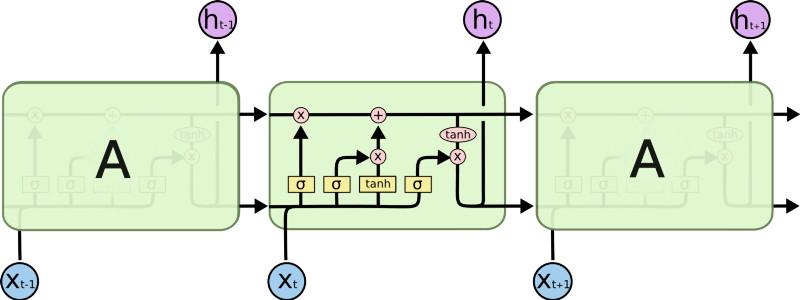 6
Gated RNNs
Gated RNNs
Long Short-Term memory
Gated Recurrent Unit

Idea
creating paths through time that have derivatives that neither vanish nor explode
7
Gated RNNs
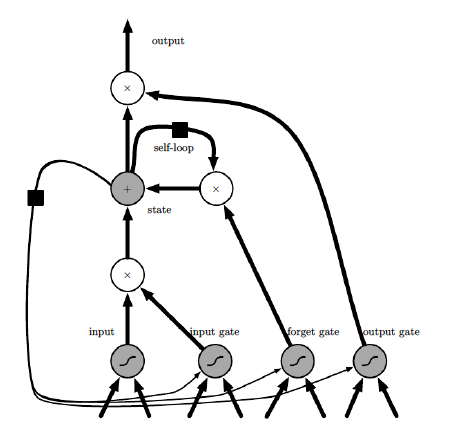 8
LSTM cell
This sigmoid gate 
determines how much
information goes thru
Output gate 
Controls what 
goes into output
This decides what info
Is to add to the cell state
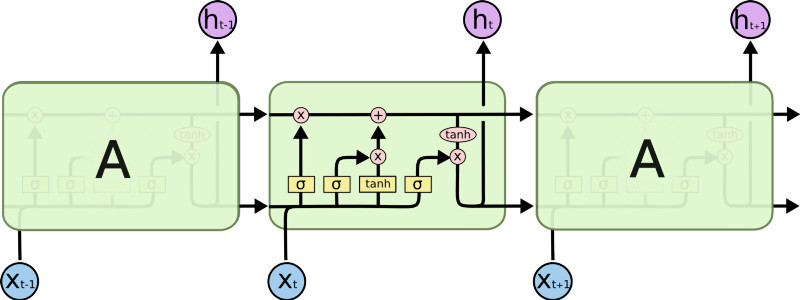 Ct-1
ht-1
Forget  input
gate      gate
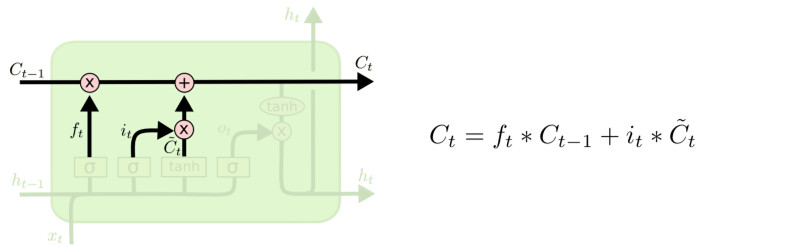 The core idea is this cell state Ct, it is changed slowly, with only minor linear interactions. It is very easy for information to flow along it unchanged.
Why sigmoid or tanh:
Sigmoid: 0,1 gating as switch.
Vanishing gradient problem in
LSTM is handled already.
9
LSTM cell
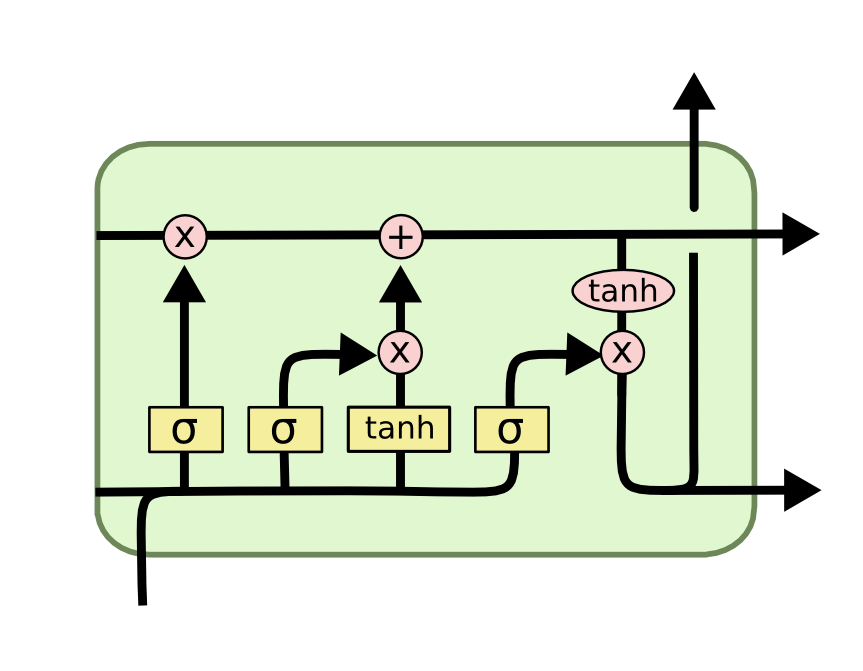 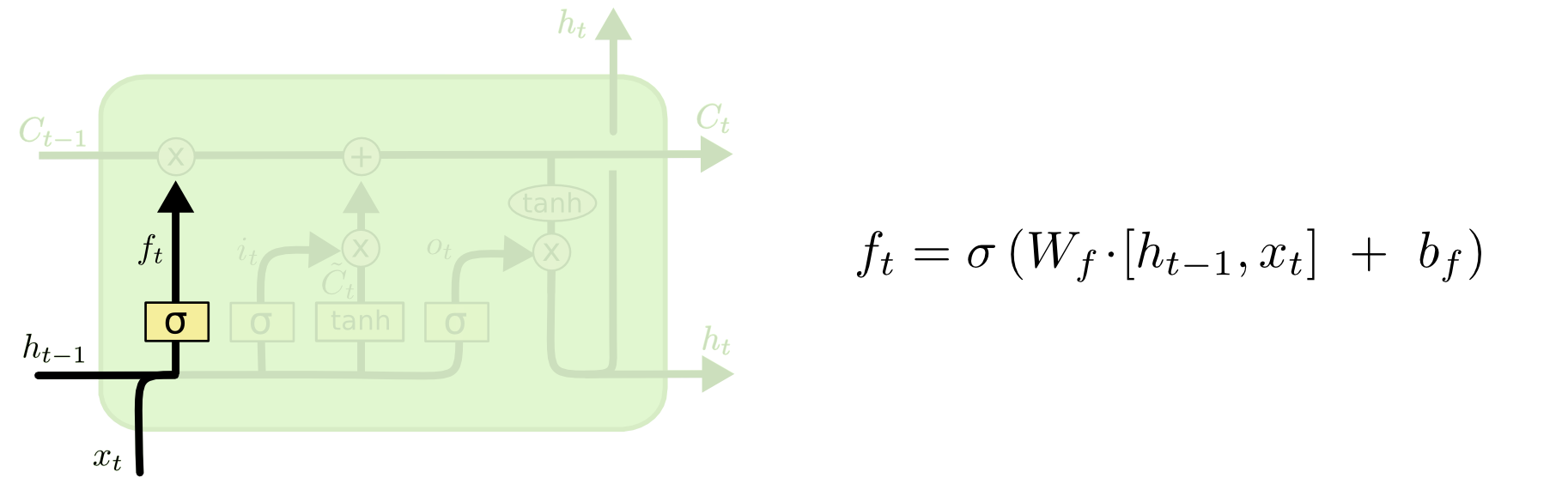 it decides what component 
is to be updated.
C’t provides change 
contents
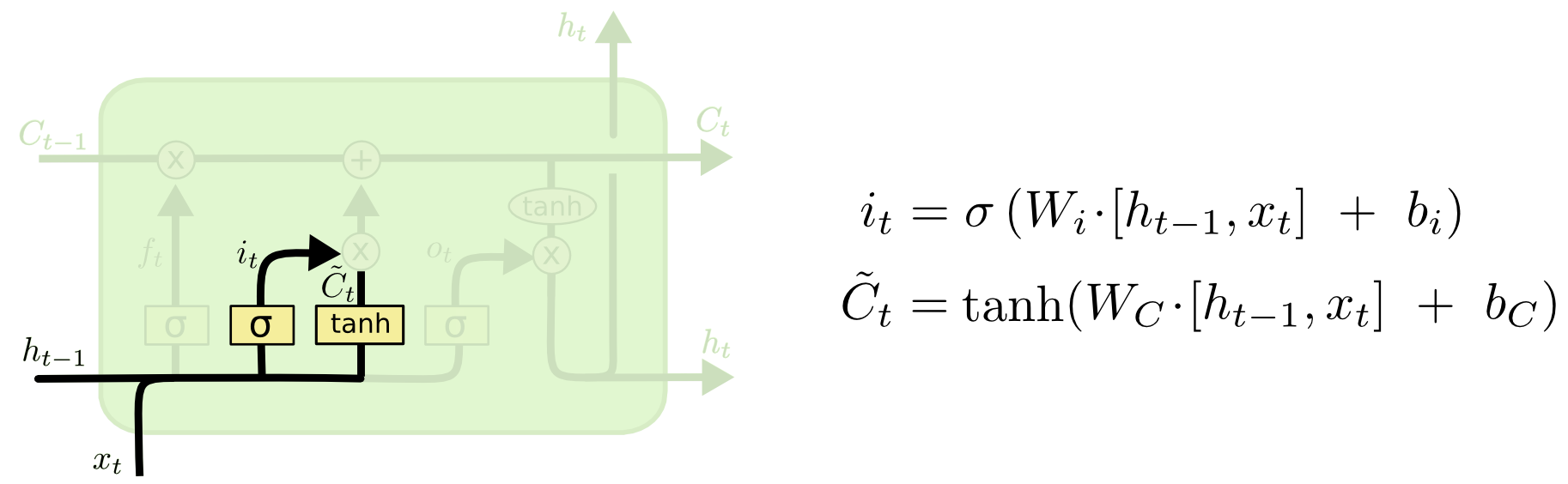 LSTM cell
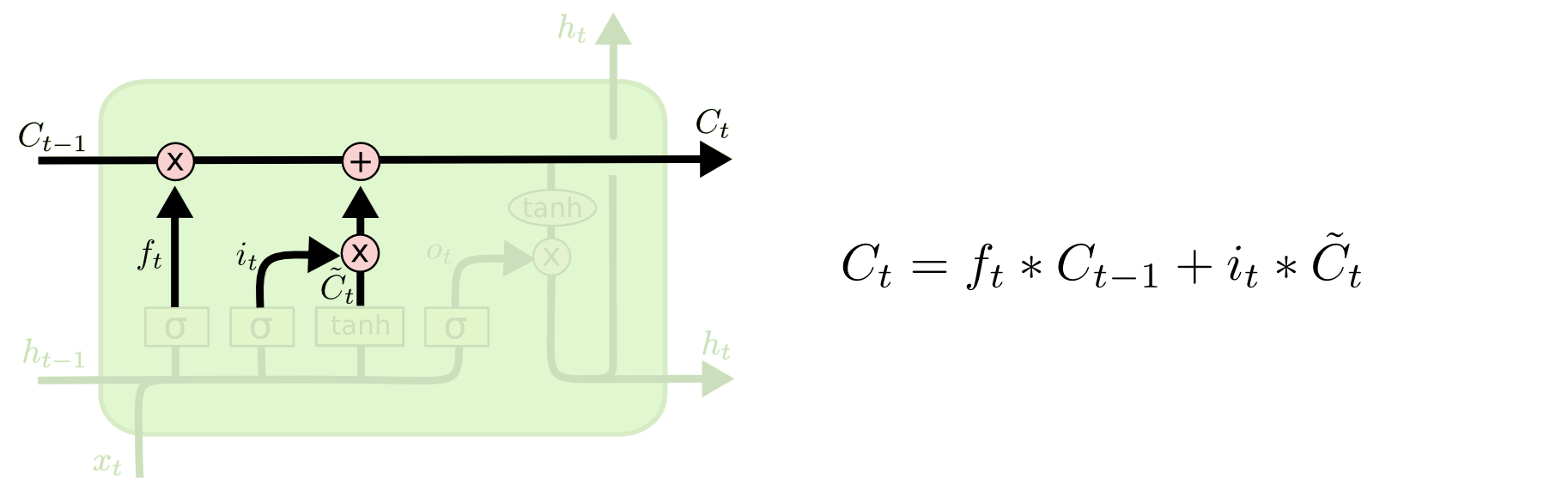 Updating the cell state
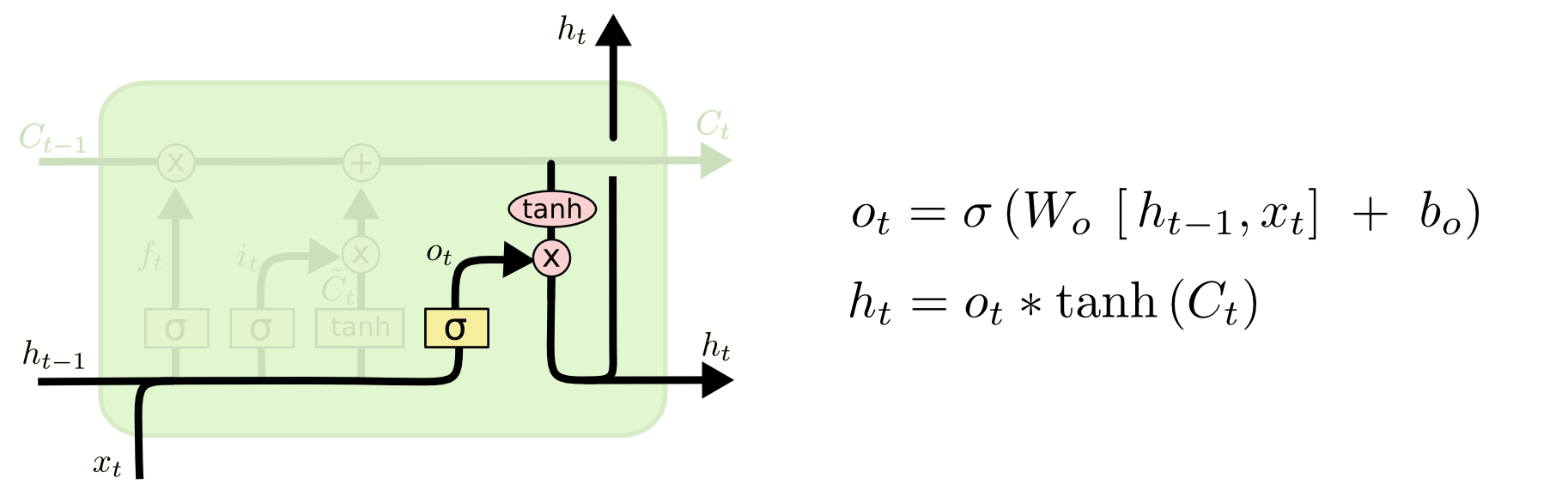 Decide what part of 
the cell state to output
RNN vs LSTM
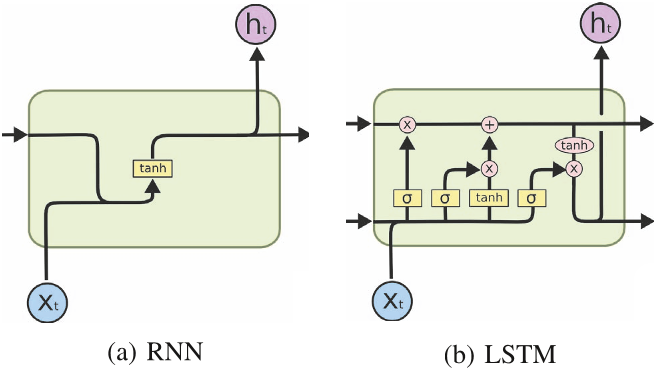 Peephole LSTM
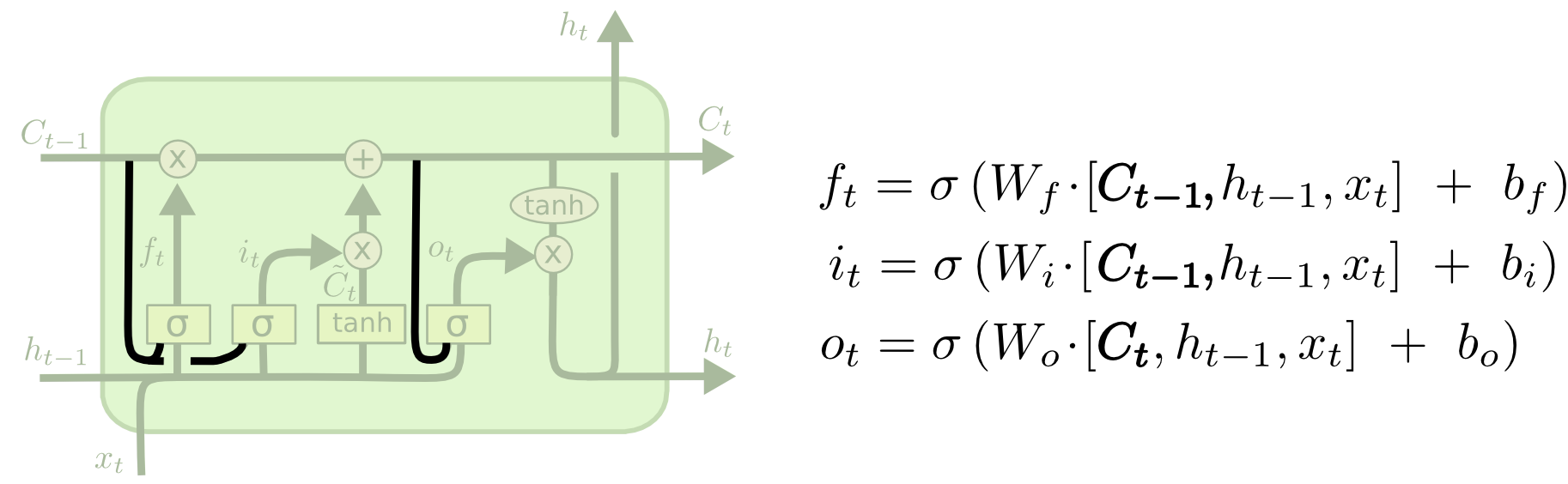 Allows “peeping into the memory”. Can learn the fine distinction between 
sequences of spikes separated by either 50 or 49 discrete time steps
Gated Recurrent Unit (GRU)
reset gate
Update gate
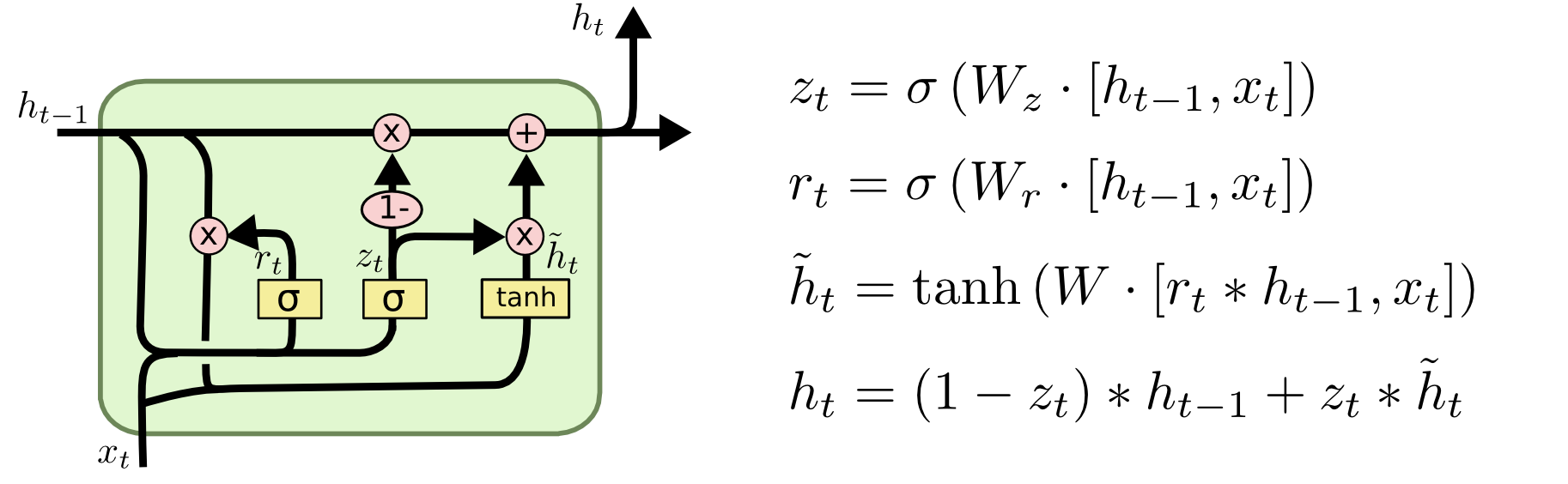 It combines the forget and input into a single update gate.
It also merges the cell state and hidden state. This is simpler
than LSTM. There are many other variants too.
Clipping gradients
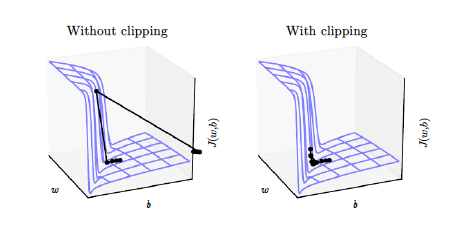 parameter gradient is very large
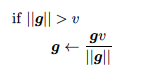 “landscape” in which one finds “cliffs”
Clipping the gradient
15
RNN vs LSTM
Saliency Heatmap
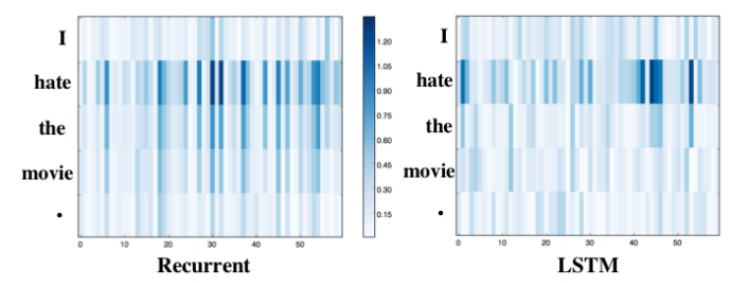 Recent words more salient
16
RNN vs LSTM
Saliency Heatmap
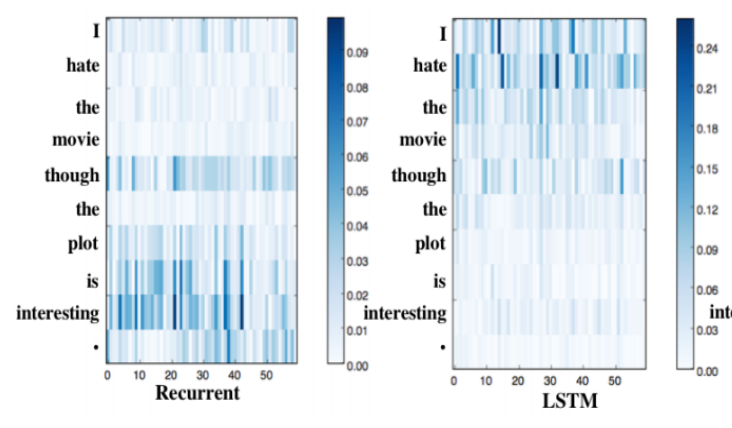 LSTM captures long term dependencies
17
Sequence to sequence chat model
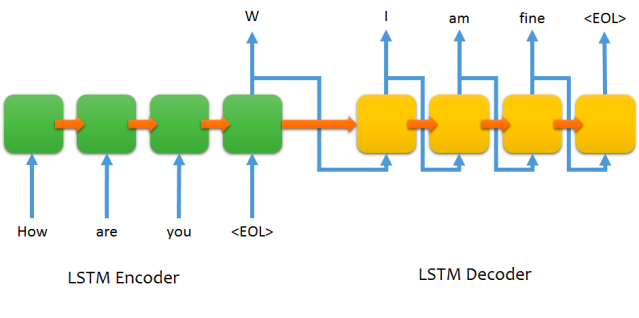 Speech recognition RNN
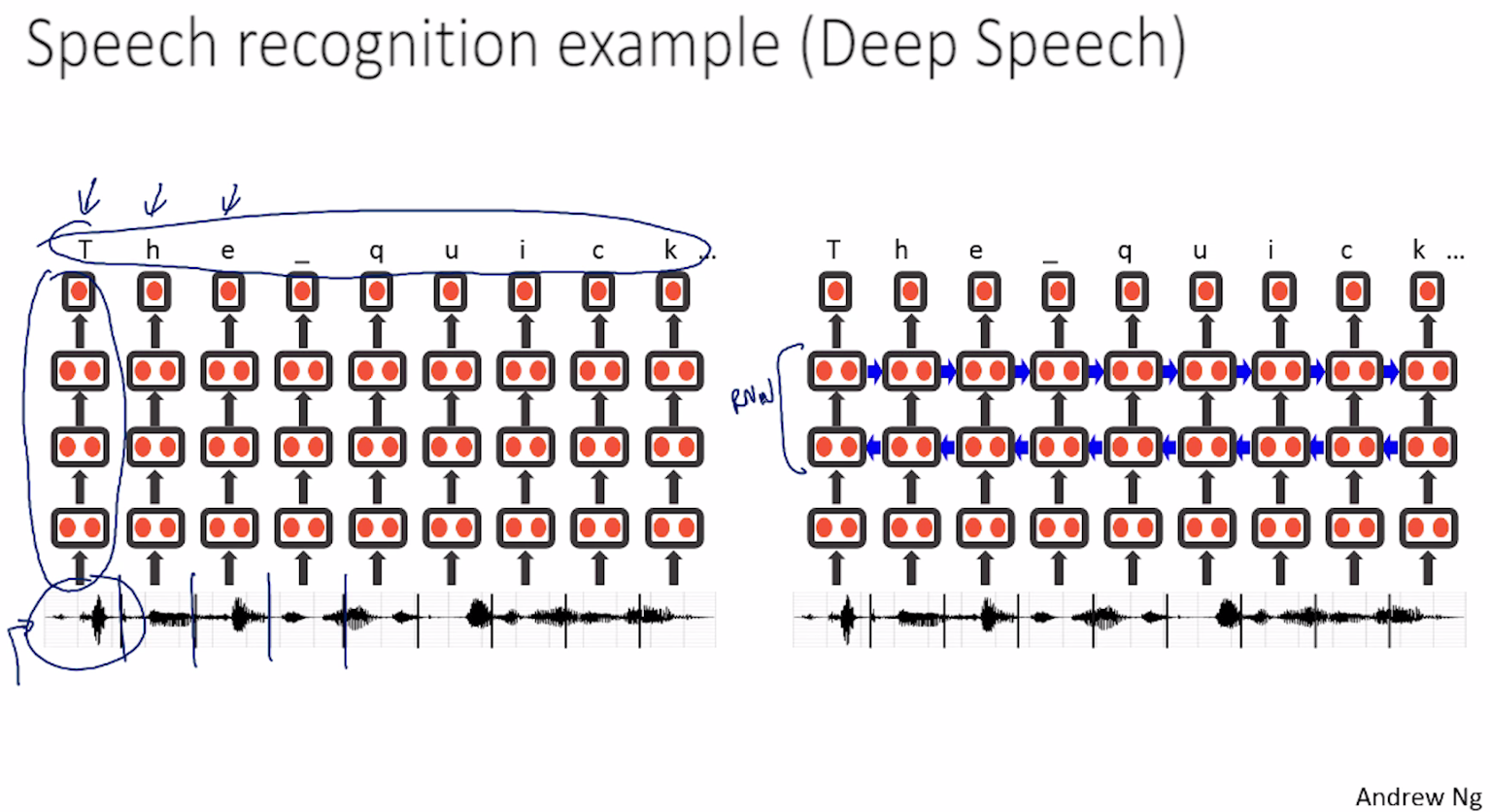 References
Material
Slides
Video Lessons

Books
I. Goodfellow, Y. Bengio, A. Courville, Deep Learning, MIT Press, 2016